Earth Science Notes
Weather
Objectives
I can…
Explain the relationship between atmosphere and weather.
Explain how wind is formed.
Describe the factors that affect the weather.
 pressure, precipitation, humidity, etc.
Atmosphere and the Weather
Weather – refers to the state of the atmosphere at a specific place and time
What is it like outside at this time?
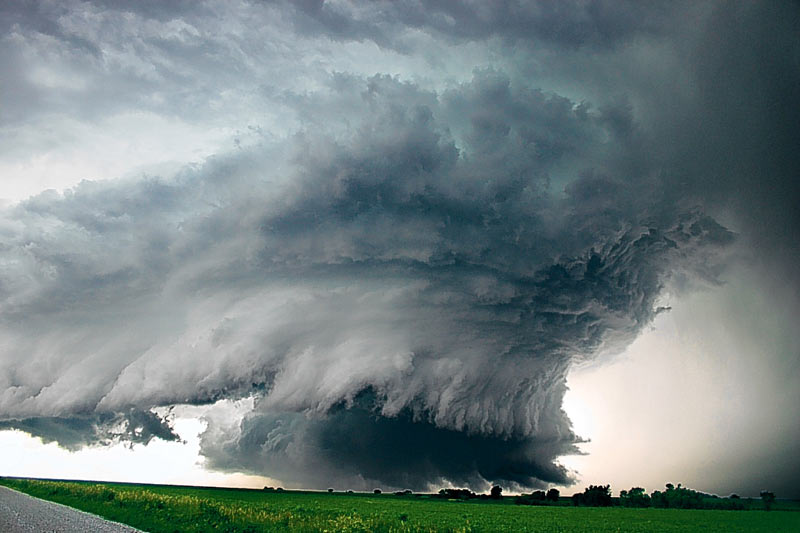 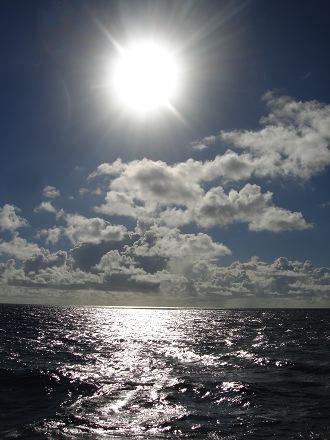 Information in a Weather Forecast
Cloudy with Snow
2°F / -17°C
Barometric Pressure : 30.38 in (1030.2 mb)
Wind Speed: Calm
Relative Humidity: 91%
Dew point 0°F 
Visibility 6.00 mi
Atmosphere and the Weather
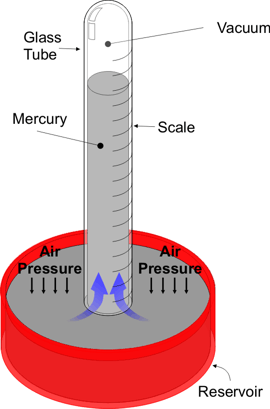 Atmospheric Pressure: Force created by mass of air (also called barometric pressure)
Tool for measurement – barometer 
Units of measurement – mmHg, atm, Pascals
Air pressure decreases the farther you get from the earth
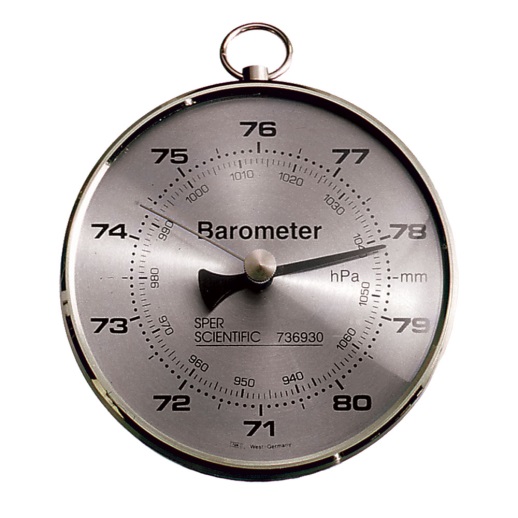 Atmospheric Pressure
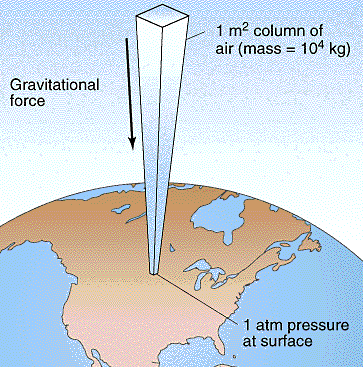 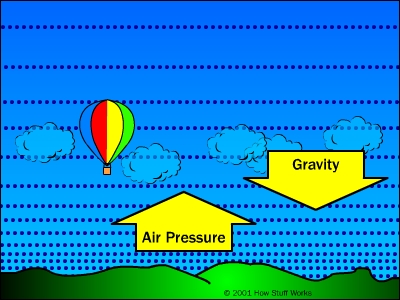 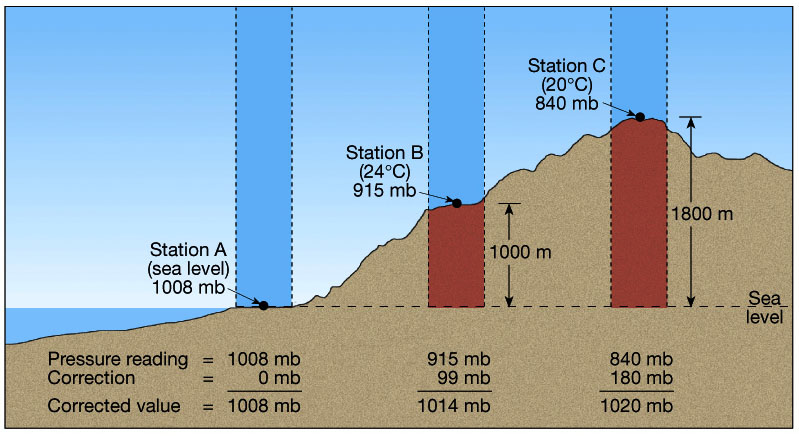 Atmosphere and the Weather
Wind – wind moves from areas of high pressure to areas of low pressure
Anemometer – measures wind speed
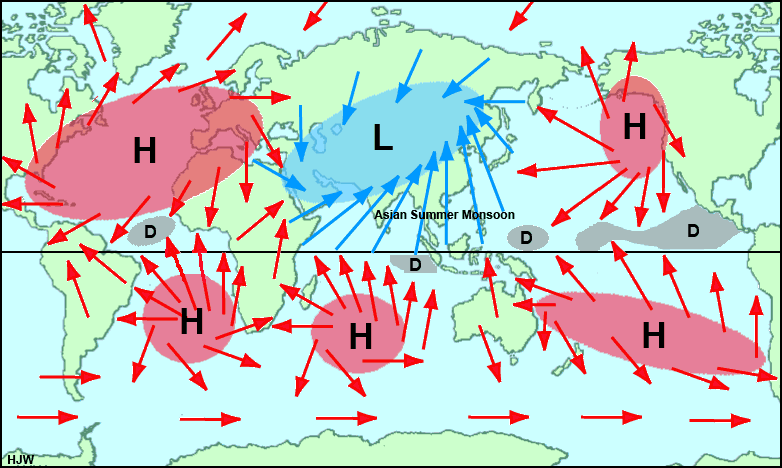 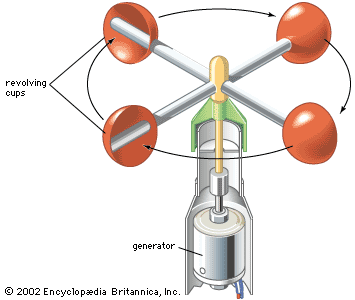 Atmosphere and the Weather
How does wind form?
Uneven heating of the Earth

What causes uneven heating?
Different amounts of sunlight from the sun
This is due to the curvature of the Earth
Density of the air
Denser air falls
Atmosphere and the Weather
The Coriolis Effect: movement of air due to the rotation of the Earth
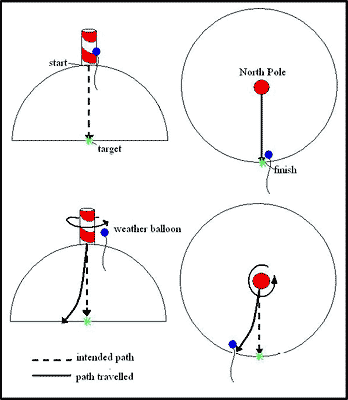 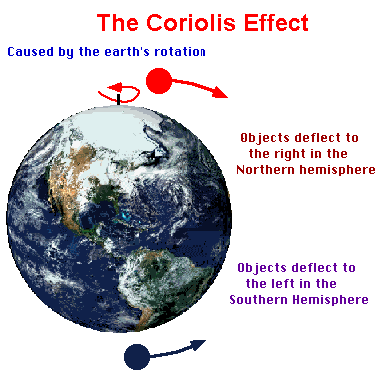 Atmosphere and Wind
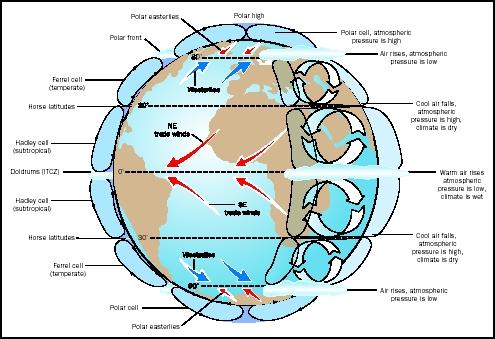 Atmosphere and Wind
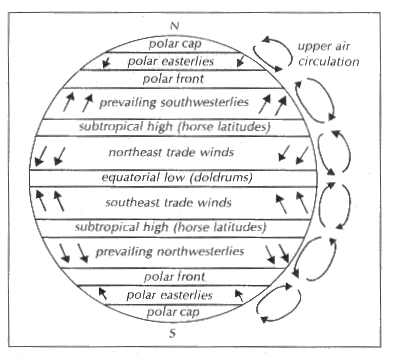 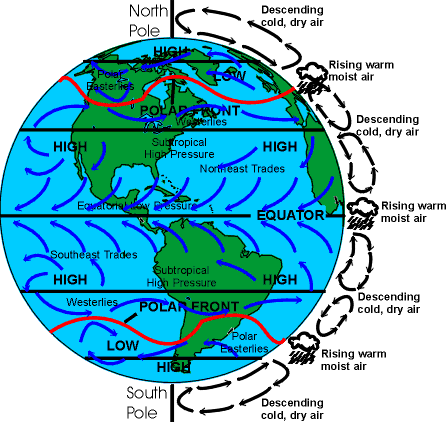 It is believed the cell is a forced phenomena, induced by interaction between the other two cells. The stronger downward vertical motion and surface convergence at 30°N coupled with surface convergence and net upward vertical motion at 60°N induces the circulation of the Ferrel cell. This net circulation pattern is greatly upset by the exchange of polar air moving southward and tropical air moving northward. This best explains why the mid-latitudes experience the widest range of weather types.
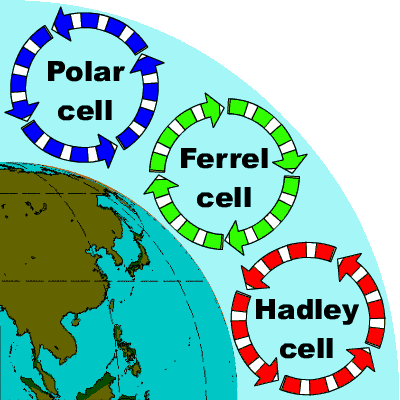 Atmosphere and the Weather
Global Winds to Remember:
Polar easterlies
Dense air sinks moves away from poles
Westerlies 
Occurs around 30° latitude, what we experience 
Trade winds
Less dense air moves toward to poles, then sinks as it cools.  The Coriolis effect deflects the wind to the west.
Equatorial doldrums
Hot air with very low density creates low pressure
Air is very still (doldrums = a fit of sloth and dullness)
Atmosphere and the Weather
The jet stream: belt of wind found in the upper troposphere
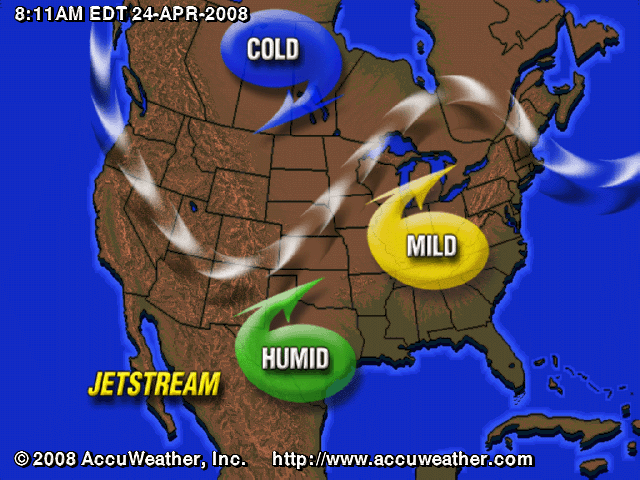 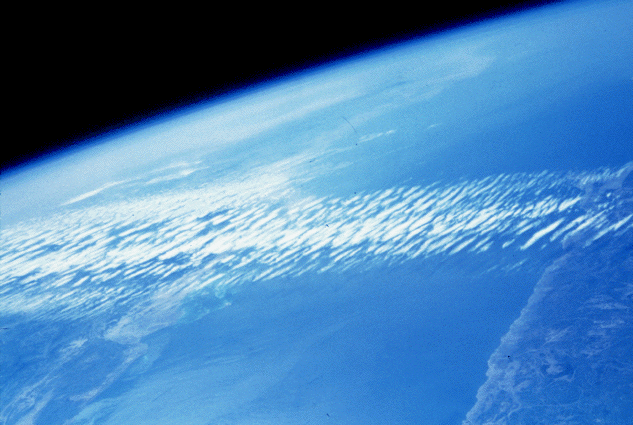 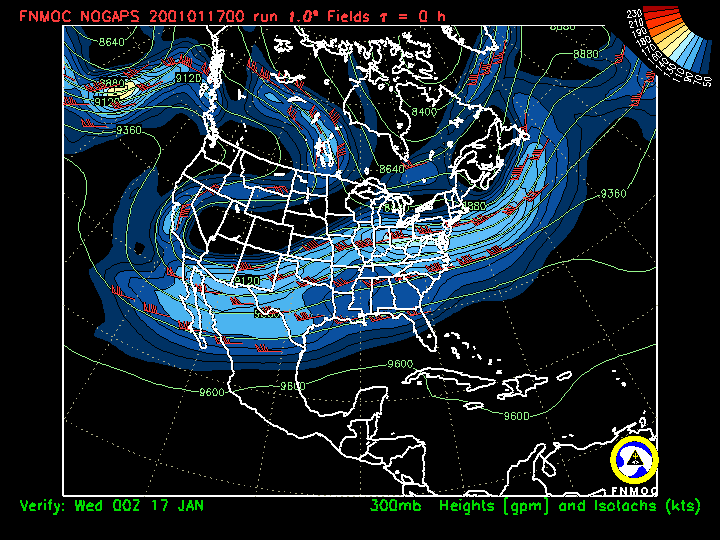 Atmosphere and the Weather
Our severe cold is due to the Jet Stream pulling cold arctic air down from the North.
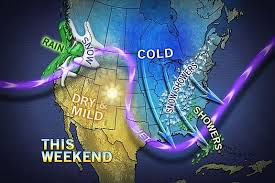 Atmosphere and the Weather
Land and Sea Breezes: changing temperature changes density  creates wind
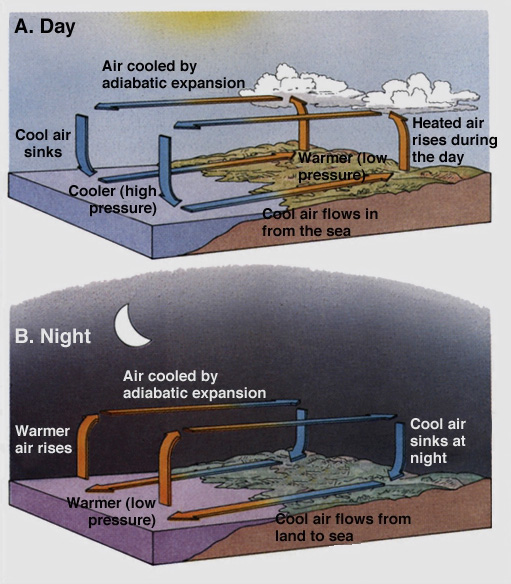 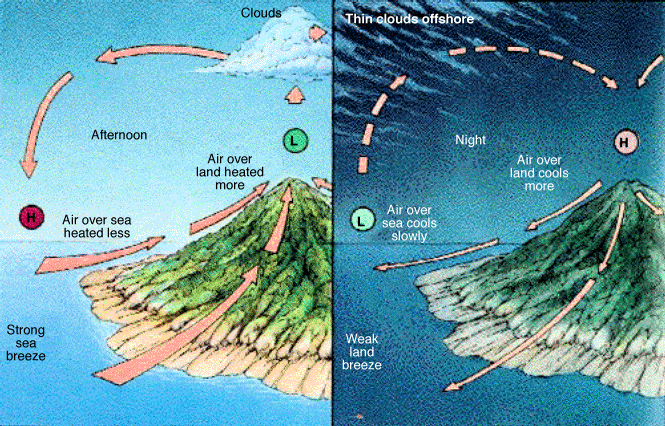 Atmosphere and the Weather
Air temperature – high temps = fast moving air molecules, molecules are farther apart (air is less dense).
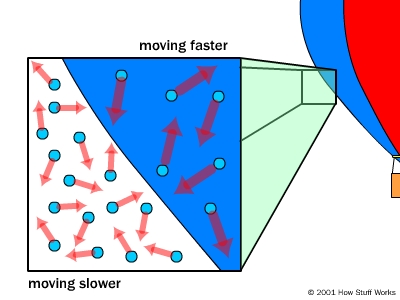 Atmosphere and the Weather
Humidity – amount of water vapor in the air  
Warm air can hold more vapor
When humid air cools vapor condenses into water (condensation)
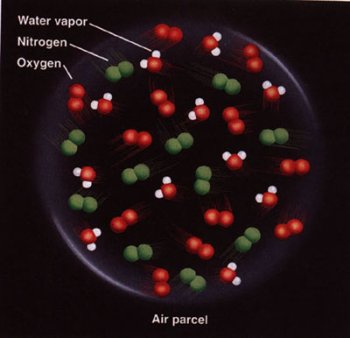 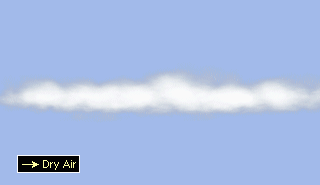 Atmosphere and the Weather
Relative humidity – the measure of the amount of water vapor present in the air compared with the amount needed for condensation to take place at a given temperature
50 % humidity = air contains 50% of water vapor needed for it to rain.
Dew point – temperature at which condensation forms
Atmosphere and the Weather
Precipitation 
Rain – forms from condensing water vapor in warm air
Snow – forms from condensing water vapor at low temperature
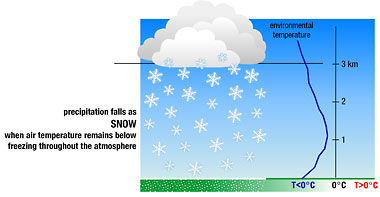 Atmosphere and the Weather
Precipitation (cont.)
Sleet – forms from rain freezing as it reaches the ground.
Hail – pellets of ice formed in clouds, warm updrafts send partially melted ice back into the cloud were they refreeze.
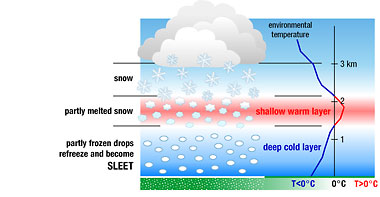 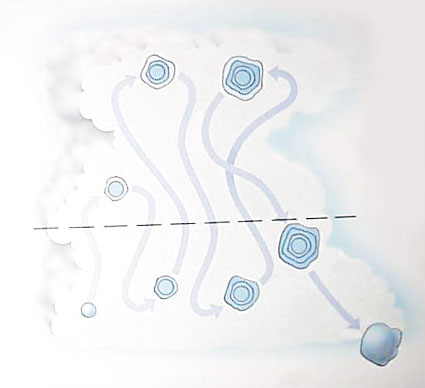 Assessment
Can I…
Explain the relationship between atmosphere and weather.
Explain how wind is formed.
Describe the factors that affect the weather.
 pressure, precipitation, humidity, etc.